Lorenzo Moniaci
La voce della malattia
Annotazioni dal mondo onirico ed espressione del disagio in Ingeborg Bachmann
23 / 24 luglio 1895: Sogno di Sigmund Freud: «L’iniezione di Irma». Primo sogno ad essere analizzato dal neurologo viennese padre della psicoanalisi.
1899 – 1900: Freud porta all’attenzione della comunità scientifica e del grande pubblico le sue teorie sull’interpretazione del contenuto onirico. 1ª edizione della Traumdeutung.
Definizione dei concetti di contenuto manifesto e contenuto latente.
1901: Über den Traum: la rielaborazione in una «esposizione più succinta» delle teorie sul mondo onirico destinata alla fruizione di massa incrementa la fama del loro autore, quasi contemporaneamente all’uscita della Psicopatologia della vita quotidiana.
L’annotazione e l’interpretazione dei sogni.
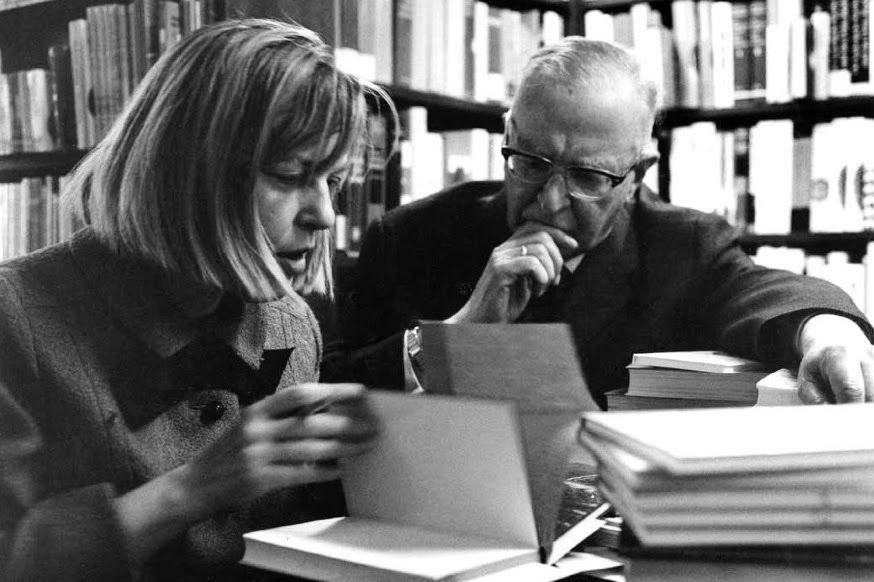 1962: Importante collasso nervoso per Ingeborg Bachmann. Nel dicembre dello stesso anno viene sottoposta a trattamento riabilitativo in clinica a Zurigo.
Nello stesso periodo diviene ufficiale la fine della relazione quadriennale con Max Frisch. Dopo un periodo interminabile di alti e bassi, la scrittrice – ancora nella casa di Uetikon – si vedrà sostituita da una studentessa alla quale Frisch si unità in matrimonio nel 1968.
 L’espressione del disagio provato nel periodo che culmina con il crollo ed il successivo ricovero in clinica è affidata alle seguenti parole: «Ich war am Untergehen, Auslöschen, Krankwerden». La poetessa vede nella composizione di Keine Delikatessen lo «specchio di quest’agonia».
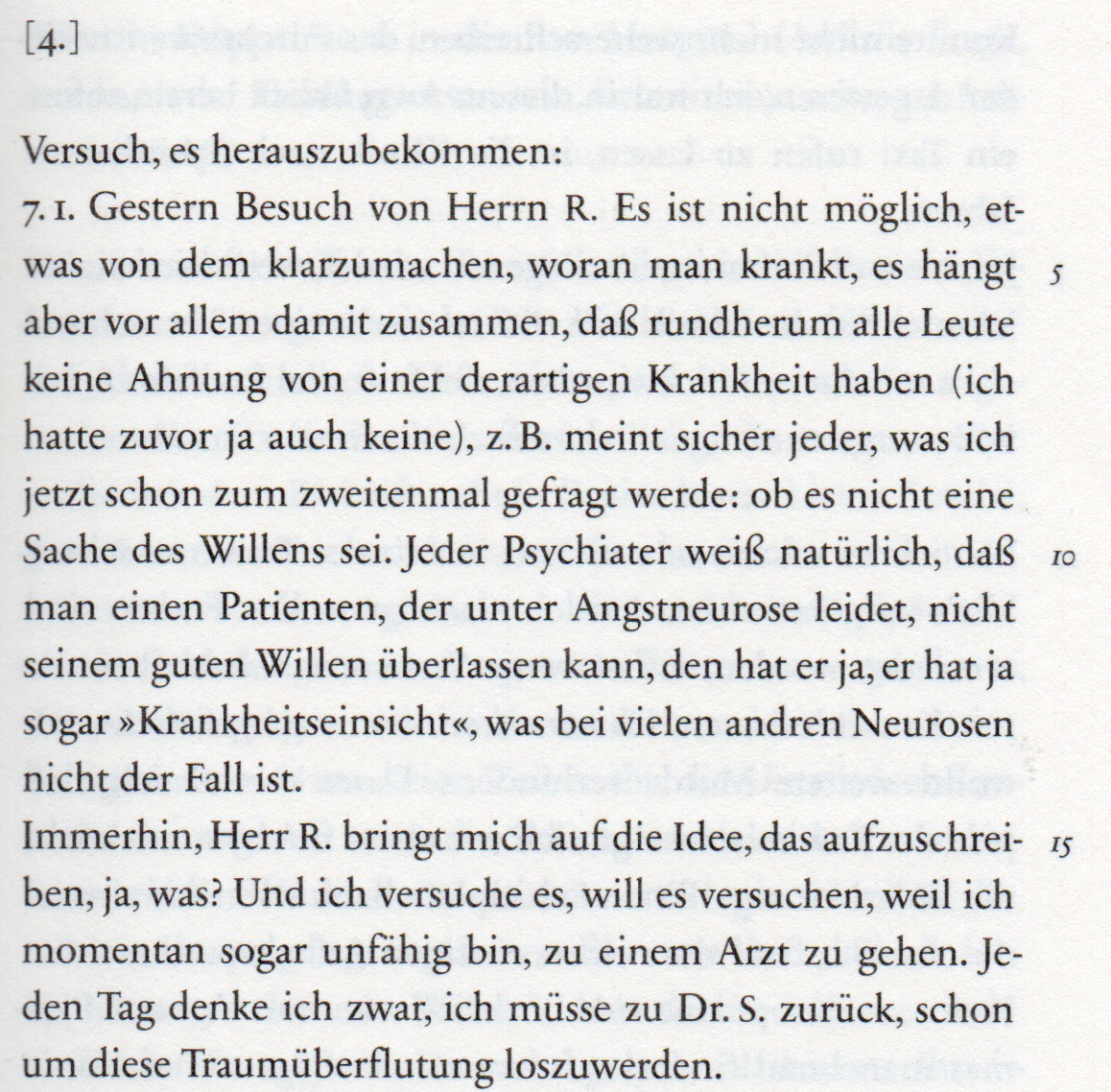 1963 La relazione da poco terminata tra Bachmann e Frisch ha lasciato un segno indelebile nella scrittrice. Questa non accetta fin da subito l’unione dell’artista svizzero con la più giovane Marianne Oellers.
Si acuiscono i disturbi mentali di Ingeborg Bachmann, la marcata componente fobica riscontrata dai clinici porta alla diagnosi di Angstneurose. Tale sintomatologia rientra oggi per la psicologia clinica contemporanea nel quadro dei disturbi d’ansia.
Nelle annotazioni della scrittrice, risalenti al periodo della malattia, figura il suggerimento che la stessa riceve, di prendere nota dei propri sogni, pratica ormai consolidata nella prassi analitica sin dai primi anni del secolo.
L’annotazione non è datata, tuttavia segue cronologicamente quella del 6 marzo 1963,
in: Ingeborg Bachmann, »Male Oscuro«, Aufzeichnungen aus der Zeit der Krankheit, Suhrkamp 2017.
Analisi del contenuto onirico riportato da Ingeborg Bachmann, secondo le teorie freudiane.
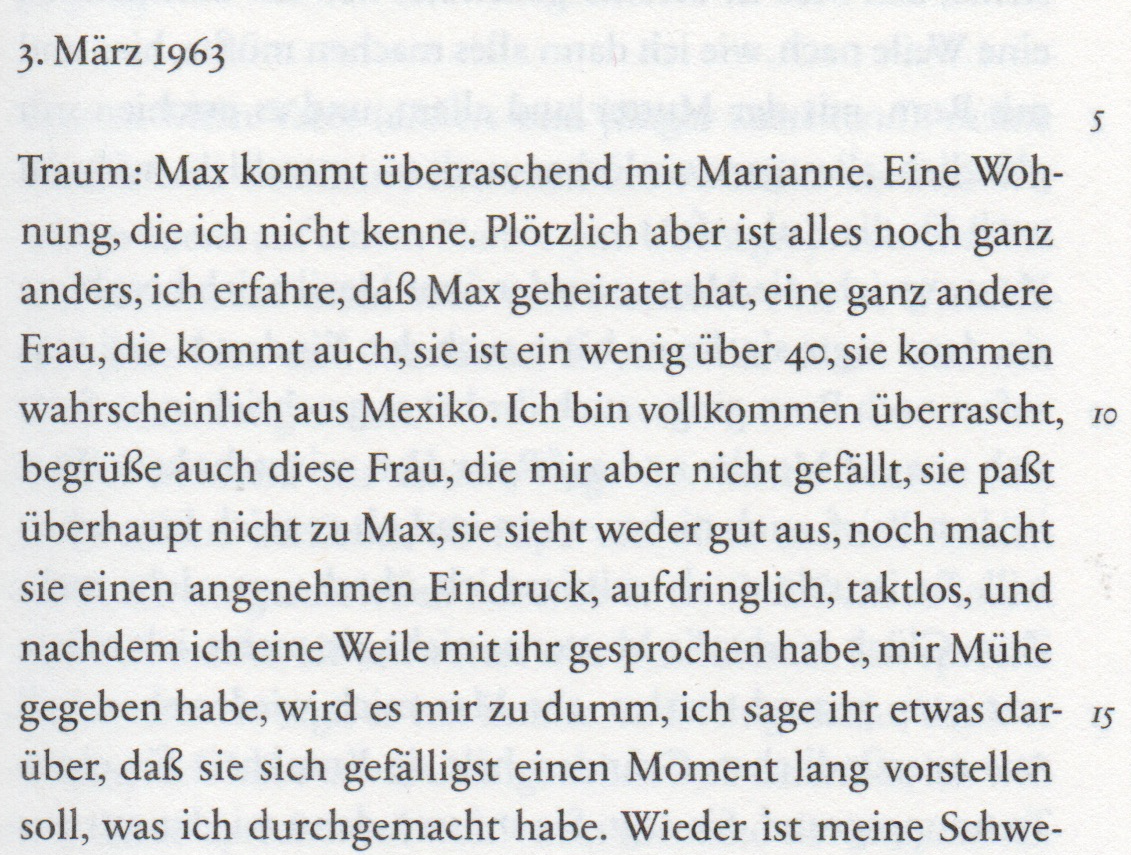 Prendere in considerazione quest’annotazione dal punto di vista del concetto di spostamento (Verschiebung).
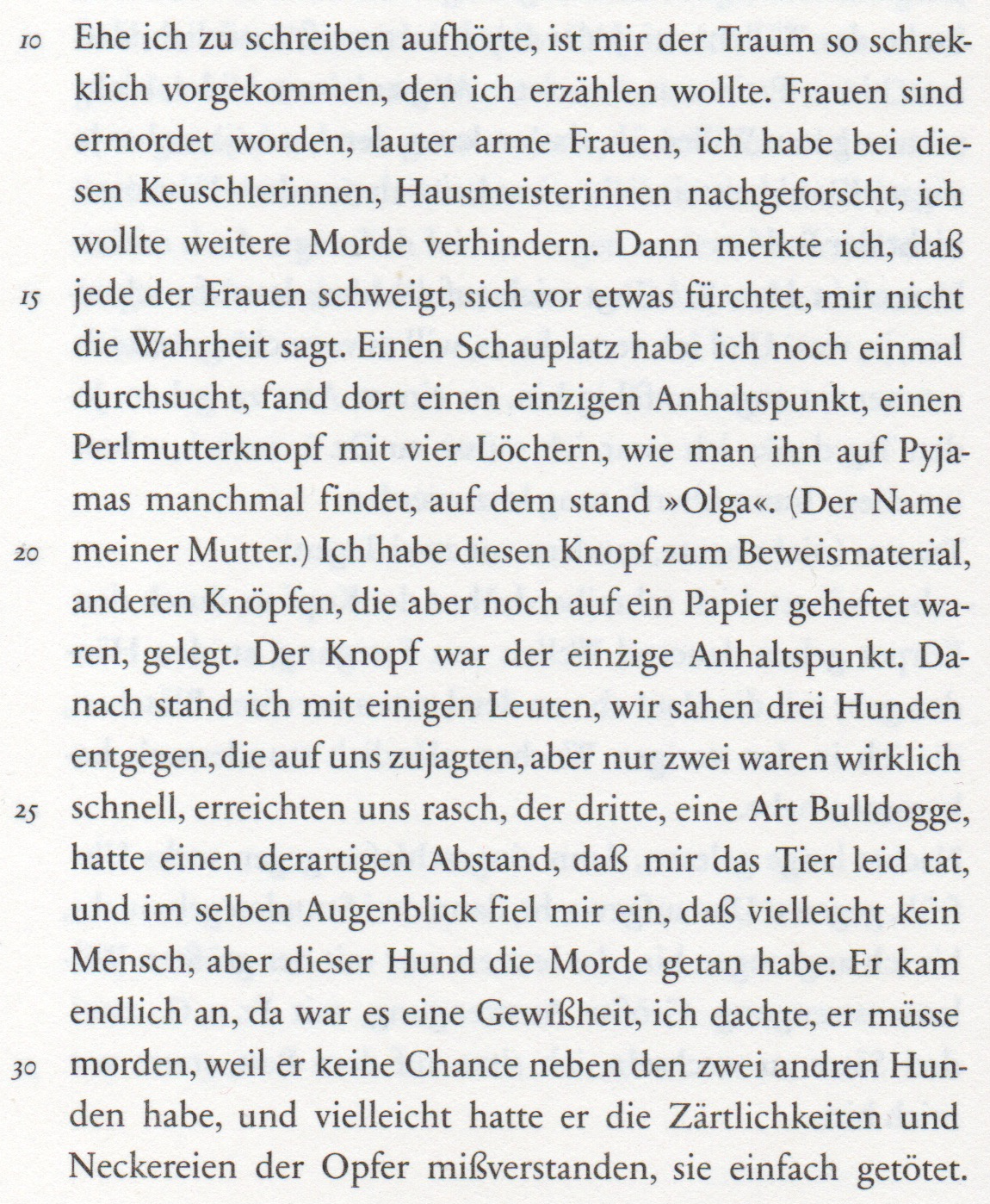 Spostamento e simbolizzazione
Drammatizzazione e spostamento: dal sogno alla letteratura.
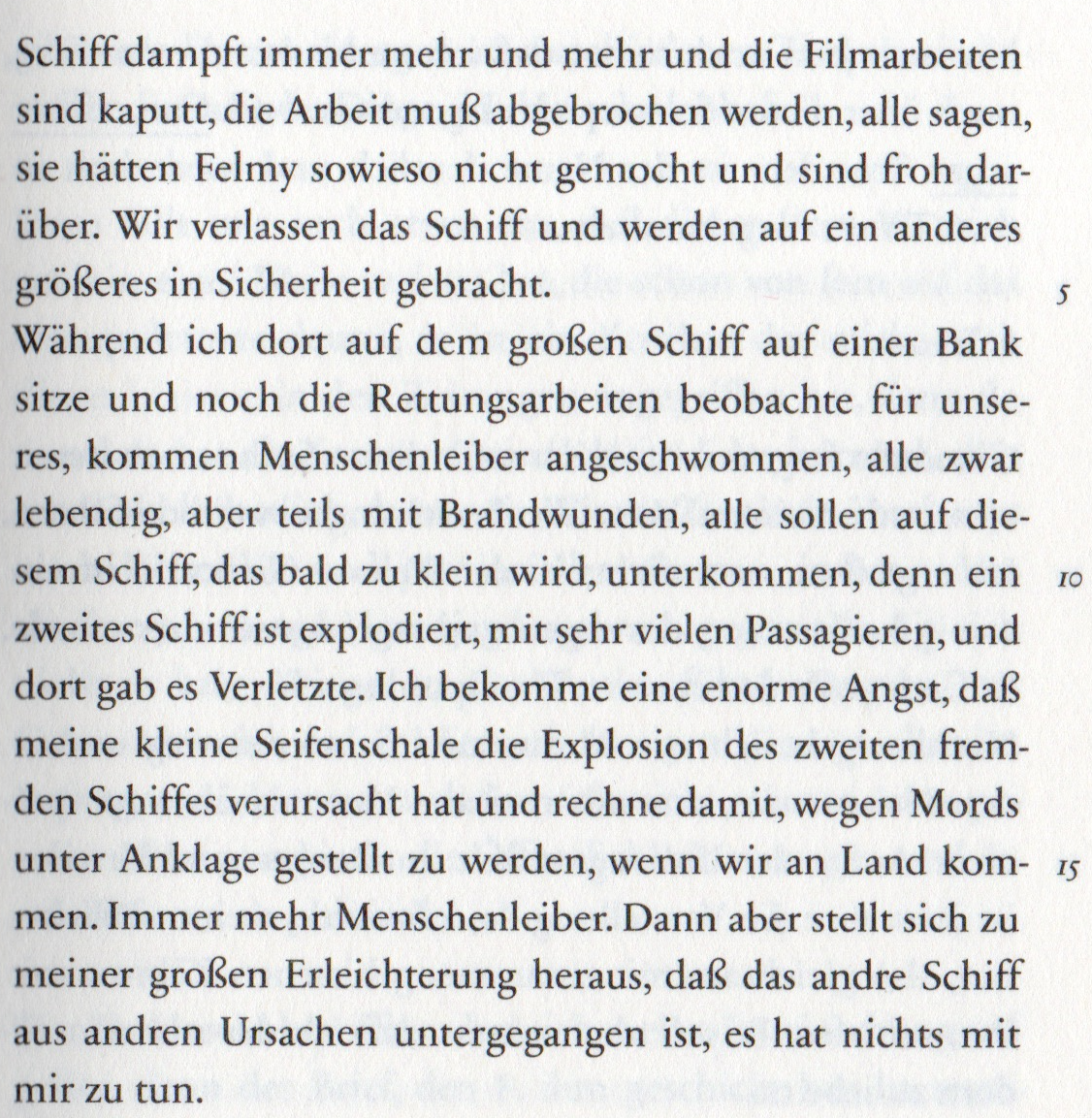 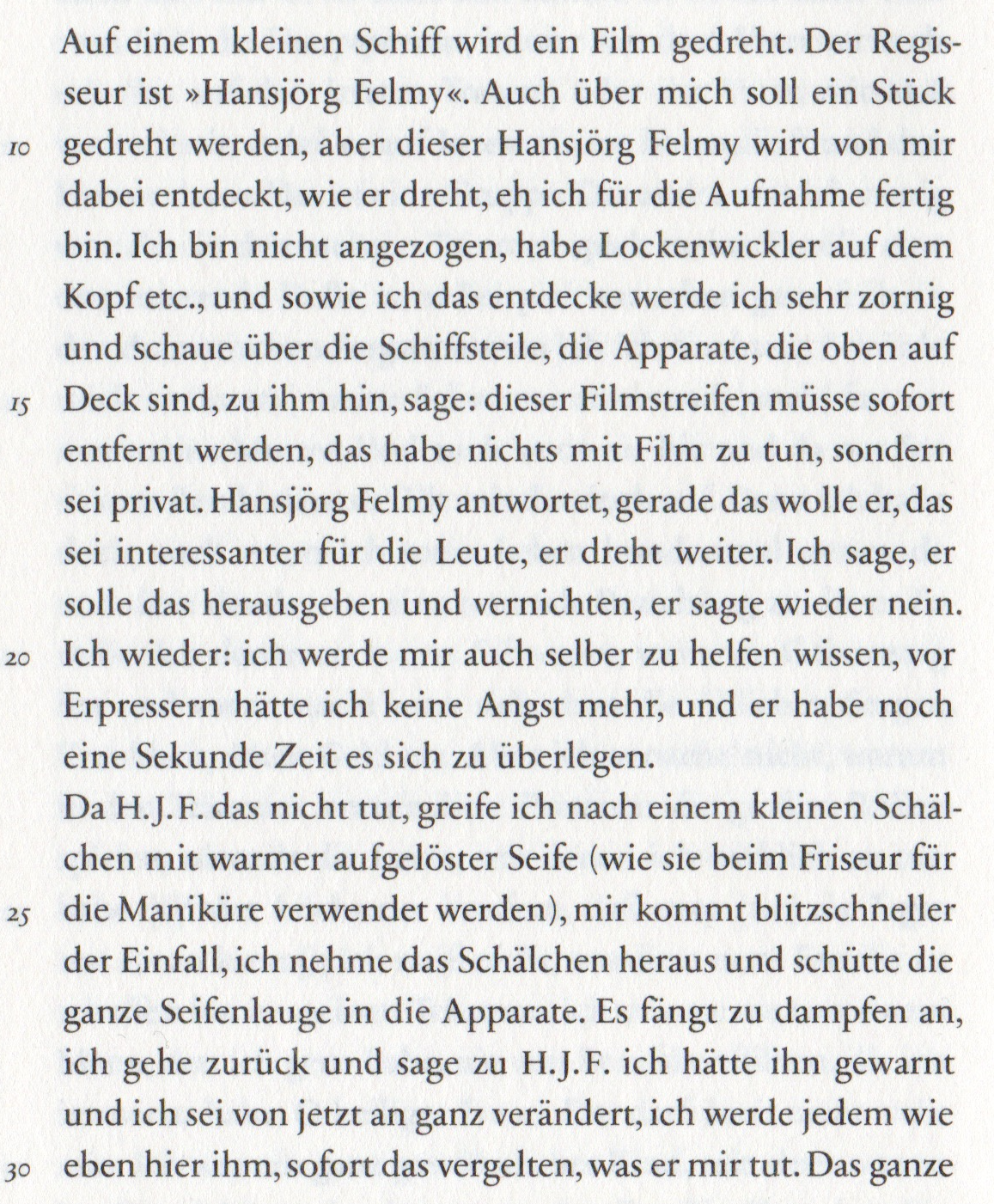 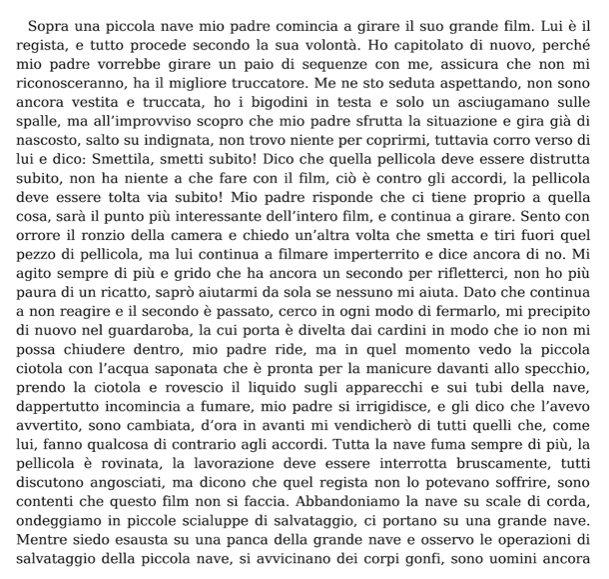 Ingeborg Bachmann, 
Malina
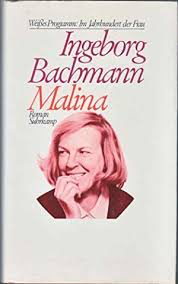 Suhrkamp, 1971
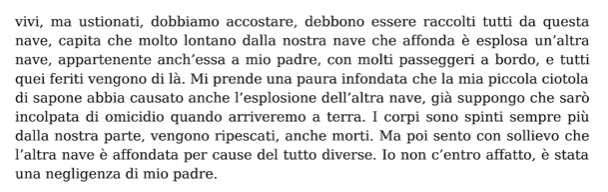 1ª edizione digitale, Adelphi, Milano 2018.